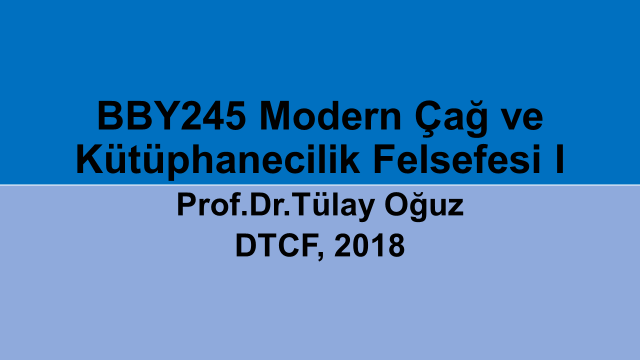 Bilgiyi Elinde Tutanlar-Yayanlar
Avrupa’da ilk üniversite 9.yy’da İstanbul’da kurulur
Batı Avrupa’da üniversiteler 12.yy’da ortaya çıkar(Bologna, Paris, Oxford, Salamanca, Napoli, Prag, Krakow gibi) 
ilk kez manastırların dışında da okumuşlar görülmeye başlar
Ortaçağda üniversite kadrolarının hemen hepsi rahiptir. Üniversite kiliseden doğmuştur.
Bilgiyi Ortaçağda elinde tutan bir diğer grup Loncalardır
Üniversitenin görevi bilgi aktarmaktır; eğitim Liberal Arts denen 7 konudadır 
13.yy itibariyle İtalya’da üniversitelerde insanı odak alan yeni bir akım başlar. Bu yeni programın öğrencileri kendilerini hümanist olarak adlandırır
Bunlar Ortaçağ fikirlerine bağlı kalan diğerlerine skolastikler adını takarlar.
Fikirlerini tartışmalarla geliştirirler ve kendilerinin oluşturduğu yeni kuruma akademi derler
Dante, Petrarcha ve Boccacio bu akımın tanınmış isimlerindendir
16.yy’da siyaset ve tarih konuları Hümanistler eliyle üniversite programlarına girmeye başlar
Okumuşların yaptıkları işler: Öğretmenlik, basımevlerinde provaları düzeltmek, dizinler hazırlamak, çeviriler yapmak ve kitap yazmak gibi işler, hükümdarlara-soylulara-bilginlere ya da bilim derneklerinde yazmanlık yapmak.
17.yy’ın başında bilginler arası bağlantıları sağlayarak onların birbirleriyle temasa geçmesini sağlayan bilgi menajerleri ortaya çıkar. Francis Bacon, Diderot ve Leibniz gibi.. 
17.yy’ın sonlarında bilginlik artık bir meslek olarak tanınmaya başlar
Bunun yanı sıra Leibniz gibi kişiler önemi artan bir başka iş olan kütüphanecilik yaparlar
Bu bilgin kütüphanecilere yazın cumhuriyetinde yaşamsal önem taşıyan aracılar denir.
Okumuşlar hükümdara danışman ya da resmi tarihçi olarak hizmet ederler(ulus devletle birlikte bu tür görevler artar)
Okumuşlar kimi zaman gruplar, topluluklar oluştururlar(Fransa’dan kaçıp Hollanda’ya sığınanlar gibi)
Bu gruplar bilgi ve kültür dergileri çıkarırlar bazıları ise journal adını verdikleri ve daha çok haber veren gündelik ya da haftalık dergiler yayınlamaya başlar. Bunlar kendi okur kitlelerini yaratırlar.
Norber Elias,  akademik bölümlerin egemen devletlerin bazı özelliklerini taşıdığını ve bunların kaynaklara erişmek için nasıl birbirleriyle yarıştıklarını ve tekeller kurup başkalarını dışlama girişiminde bulunduklarından söz eder.

Benzer tekelleşme ve dışlama stratejileri mesleklerin tarihinde de görülür
Denizaşırı ticaret gemileri yalnız tüccarları değil gezgin ve bilginleri de taşıyor ve uzak diyarlardan bilgi getiriyorlardı. 
Örneğin 15.yy’da Asya’dan gelen mallar ve bilgi, Lizbon’da kurulan Hindistan Evine ulaşıyordu. 
Tüccar, seyyah ve diplomatların raporlarından yararlanılıyordu. 
Çeviri faaliyetinin artması dil sözlüklerinin çıkması(Roma’da İtalyanca-Türkçe, Ermenice, Gürcüce, Arapça, Farsça ve Vietnemca sözlükler yayınlanmıştı)
Üniversitelerde kütüphane, dershaneye rakip oldu. 
Üniversite dışında belli birtakım kütüphaneler (özel/kamu) kitap okunan yerler olmaktan başka bilgiye dayalı toplumsallaşmanın bilgi ve fikir alışverişi yapmanın mekanları, bilginlik merkezleri oldular
Kütüphaneci evrensel öğrenimin ilerlemesinde bir etmen olmalıydı. 
Bilginin yerleşim yerleri Venedik, Roma, Paris, Amsterdam ve Londra gibi büyük şehirlerde görece çoğaldı.
Bilginin Yerleştiği Merkezler
Lizbon-Hindistan Evi’ne dünyanın birçok yerinden malların yanı sıra enformasyon da gelmekteydi
Bazı bilim insanları ömrünü burada geçiriyordu. Sevilla, 16.yy’daki parlak döneminde bir enformasyon merkeziydi
Aynı zamanda bu şehir önemli bir basımcılık merkeziydi
17.yy’a gelindiğinde yükselişte olan yeni kentler Londra ve Amsterdam’dı
Şehirlerde bilginin sistemleştirilmesi: toplama, denetleme, çevirme, yorumlama, eleştirme, birleştirme ve o zamanların deyişiyle “özetleme ve yöntemleştirme”yi içeren bilgiyi işleme sürecinin bir kısmıydı
Kolonilerden şehirlere gelen hammadde ile ilgili enformasyon Avrupa’ya gelmeden önce yerli bilginlerce geliştirilmiş durumdaydı. Yine de bunların etkinlikle kullanılabilmesi için bu bilginin Avrupa kültürünün kategorileri içinde çözümlenmesi ya da onlara uyarlanması gerekiyordu
Bu çözümlemeler genelde şehir ortamlarında gerçekleşti. Buralara hesaplama merkezleri denilmiştir. Çünkü farklı bölgelerden gelen çeşitli konulara ilişkin yerel enformasyonun haritalara, istatistiklere çevrilerek genel bilgiye dönüştürüldüğü yerlerdir. 
Şehirlerde işlenen bilgi, coğrafi sınırları zayıflatan ve bilgileri özgün ortamından koparan, matbaa aracılığı ile yayılıyor ya da yeniden ihraç ediliyordu
Bilginin irdelenip işlenmesinin en önemli ögelerinden biri sınıflandırılmasıydı. Erken modern çağ Avrupası, doğa tarihi çalışmalarının yoğun olduğu ve taksonomiye ilgi duyulduğu bir dönemdi.
Buna karşılık bilginin kendisinin taksonomisine bakıldığında: Kuramsal bilgi, kamusal bilgi, meşru bilgi, özgür/faydalı bilgi gibi bilgi sınıflarının olduğu dikkat çeker. 
Bilginin ilerletilmesi ya da düzeltilmesi fikri, yeniden ele alınmıştı
Bir üniversite kütüphanecisinin her yıl ticaretinin karını, yani öğrenim stoğundaki yeni edinimlerle sağlanan artışı gösteren bir hesap vermesi bekleniyordu
Bacon’ı izleyen D’Alembert “encyclopedie”sinde öğrenimin haritasını ortaya koyar. Bu yapıtın ve rakiplerinin sonraki basımlarında bilginin ilerlemesi konusunda bilinç aydınlanması olduğu dikkat çeker
Akademik ve pratik bilgi yakınlaşıyor. Nihayet ayrıntılı bir çapraz göndermeler sistemiyle bilgi ilişkileri kuruluyor ve maddeler alfabetik sıralanıyor
Bu düzenleme pratik gereksinimler sonucu olsa da hiyerarşik ve organik bir dünya görüşünden bireyci ve eşitlikçi bir dünya görüşüne kayışı yansıtır
Ansiklopediyi çıkaranlar toplumsal hiyerarşiyi kırma girişiminde bulunmuşlardır. Çünkü bu eser düşünsel olduğu kadar siyasal bir projedir.
Nitel/Nicel Bilgi: Arımı yapılmaya ve nicel bilgi giderek daha ciddiye alınmaya başlandı. Galileo’nun ünlü sözüyle “doğanın kitabı, matematiğin diliyle yazılmış”tı
Bilgi sistemi, bir ağaç ve dalları biçiminde düşünülmekteydi. Bilgi ağaçlarından başka mantık ağaçları, dilbilgisi ağaçları, soyağaçları, savaş ağaçları vb vardı
17.yy’da bilginin örgütlenmesini anlatmak için ağaç yerine daha soyut bir terim kullanılmaya başlandı. Bu terim sistemdi
Coğrafi olarak kütüphaneler daha çok öğrenimle birlikte örgütleniyordu
İtalya ve Fransa’da başlıca kütüphaneler büyük şehirlerdeydi. Paris kütüphane bakımından zengindi; halk, üniversite, krallık kütüphanelerinin yanı sıra okuyucuların özel izinle alındığı kütüphaneler vardı
Amsterdam’da doğu Avrupa ülkeleri için kitap basılıyordu. Bu bölgede bilgiye erişmek Batı Avrupa’dan daha zordu. Örneğin: 17.yy’da Almanlar ve İskandinavlar Bodlean kütüphanesinden yararlanmak için göç ediyordu
Rönesans ile Aydınlanma dönemi arasında akademik bilgi sisteminin içinde önemli değişiklikler olmuş “bilginin yeniden haritasını çıkarma” ve “kurumları yeniden biçimlendirme” eğilimleri görülmüştür
Birçok düşünür birçok sınıflandırma üzerinde durmuşsa da dönemin en dikkat çekici çalışmasını yapan yine Bacon’dır
Leibniz hem kütüphanelerin hem de ansiklopedilerin reformuyla ilgilenmişti
Yeni disiplinlerin özerklik kazanıp üniversitelerde örgütlenmesinin yeniden ele alınması birlikte kütüphaneler de değişikliğe uğradı
Aynı dönemde giderek olağanlaşan bir tür başvuru kitabı olan bibliyografyalar bütün Avrupa’yı dolaşabilecek duvarsız kütüphaneler diye nitelendirilmişti
Gesner’in 1548 tarihli genel bibliyografyası iktisat felsefesi, coğrafya, sihir ve mekanik sanatlar gibi konuların yanında siyaset de yer bulmuştu.
Müzelerin düzenlenmesi ise zordu; çünkü merak edilesi nesneler odalarının içerikleri farklıydı ve koleksiyonculuğu getiriyordu

Buradaki sınıflandırmada temel unsur madde yapısı (yapıldığı malzeme) idi.